WORD WORK ACTIVITIES
Here is where your presentation begins!
01.
02.
INTRODUCTION
ANALYSIS
You could describe the topic of this section here
You could describe the topic of this section here
03.
04.
PRESENTATION
CONCLUSION
You could describe the topic of this section here
You could describe the topic of this section here
INTRODUCTION
Mercury is the closest planet to the Sun and the smallest one in the Solar System—it’s only a bit larger than the Moon
TIMETABLE
HRS
MONDAY
TUESDAY
WEDNESDAY
THURSDAY
FRIDAY
ALPHABET
VOWELS
CONSONANTS
Jupiter is the largest planet in the Solar System
Saturn is composed mostly of hydrogen and helium
SENTENCES
Write a sentence that includes the following word
Alphabet:
Friends:
Yellow:
Water:
CROSSWORD
1.
2.
1.
2.
6.
3.
3.
4.
4.
5.
5.
6.
MISSPELLINGS
Find the misspelled words
MISSPELLINGS
Find the misspelled words
DIVIDE THESE UTTERANCES
Write a sentence with the following words
1. Itisraining
1.
2. Ihaveadog
2.
3. Myfavouritecolorisyellow
3.
4. Ilovebooks
4.
GUESS THE WORD
Venus has a beautiful name, but it’s hot
Despite being red, Mars is actually cold
Saturn has rings and is a gas giant
Mercury is the closest planet to the Sun
Neptune is the farthest planet from the Sun
Jupiter is the biggest planet
B
E
P
H
T
I
L
C
P
P
R
J
U
B
A
Y
A
C
A
A
E
P
E
U
M
H
R
A
H
E
GUESS THE WORD
Venus has a beautiful name, but it’s hot
Despite being red, Mars is actually cold
Saturn has rings and is a gas giant
Mercury is the closest planet to the Sun
Neptune is the farthest planet from the Sun
Jupiter is the biggest planet
A
B
P
H
H
J
L
E
A
A
E
U
B
A
P
P
A
I
U
C
E
P
R
C
M
H
R
Y
T
E
FIND THE ANIMALS
H
Y
Z
V
E
L
M
I
T
R
O
C
I
O
P
E
N
G
U
I
N
S
M
P
Y
F
S
Q
R
K
C
C
R
O
C
O
D
I
L
E
N
A
L
N
D
F
W
N
R
K
C
G
W
C
A
T
D
O
G
Y
M
J
T
F
O
X
D
O
K
E
P
M
O
C
A
B
I
R
D
R
F
W
E
D
ANSWER KEY/FIND THE ANIMALS
H
Y
Z
V
E
L
M
I
T
R
O
C
I
O
P
E
N
G
U
I
N
S
M
P
Y
F
S
Q
R
K
C
C
R
O
C
O
D
I
L
E
N
A
L
N
D
F
W
N
R
K
C
G
W
C
A
T
D
O
G
Y
M
J
T
F
O
X
D
O
K
E
P
M
O
C
A
B
I
R
D
R
F
W
E
D
DICTATION
Listen carefully and write down the 9 words you are going to hear
NOUNS AND ADJECTIVES
Think about these words: are they nouns or adjectives?
Mom
Thin
Dad
Cat
Blonde
Bed
Pretty
Timmy
Tall
Bright
School
Village
ADJECTIVES
NOUNS
CAPITALIZE THE NAMES OF PLACES!
VERBAL TENSES
PRESENT
PAST
FUTURE
I draw
I _________
I _________
I _________
I spoke
I _________
I _________
I _________
I will eat
VERBAL TENSES
Timmy Jimmy (do) __________ his homework yesterday
I (play) _________ basketball tomorrow
Vanessa and James (visit) _________ their grandparents tomorrow
My family (celebrate) _________ Christmas this year
It (rain) _________ a lot in May
NUMBER OF SYLLABLES
TRISYLLABIC WORDS
MONOSYLLABIC WORDS
TWO-SYLLABLE WORDS
Despite being red, Mars is actually a cold place
Venus has a beautiful name and is the second planet
The Sun is the star at the center of the Solar System
NUMBER OF SYLLABLES
Write 4 monosyllabic, two-syllable and trisyllabic words
A PICTURE IS WORTH A THOUSAND WORDS
1, 3, 6, 8
WRITE THE NUMBERS
Mix and match four digits from the previous slide and spell the resulting numbers
Write here how to spell this number
Write here how to spell this number
X
X
X
X
X
X
X
X
X
X
X
X
X
X
X
X
Write here how to spell this number
Write here how to spell this number
INFINITIVES
Underline the verbs and write their infinitives
Timmy Jimmy has a lot of friends
Rocío loves gluten-free biscuits
Pinocho swam in the river
I ate too much food last week
TELL 3 DIFFERENT THINGS WITH THE COLOR...
ORANGE
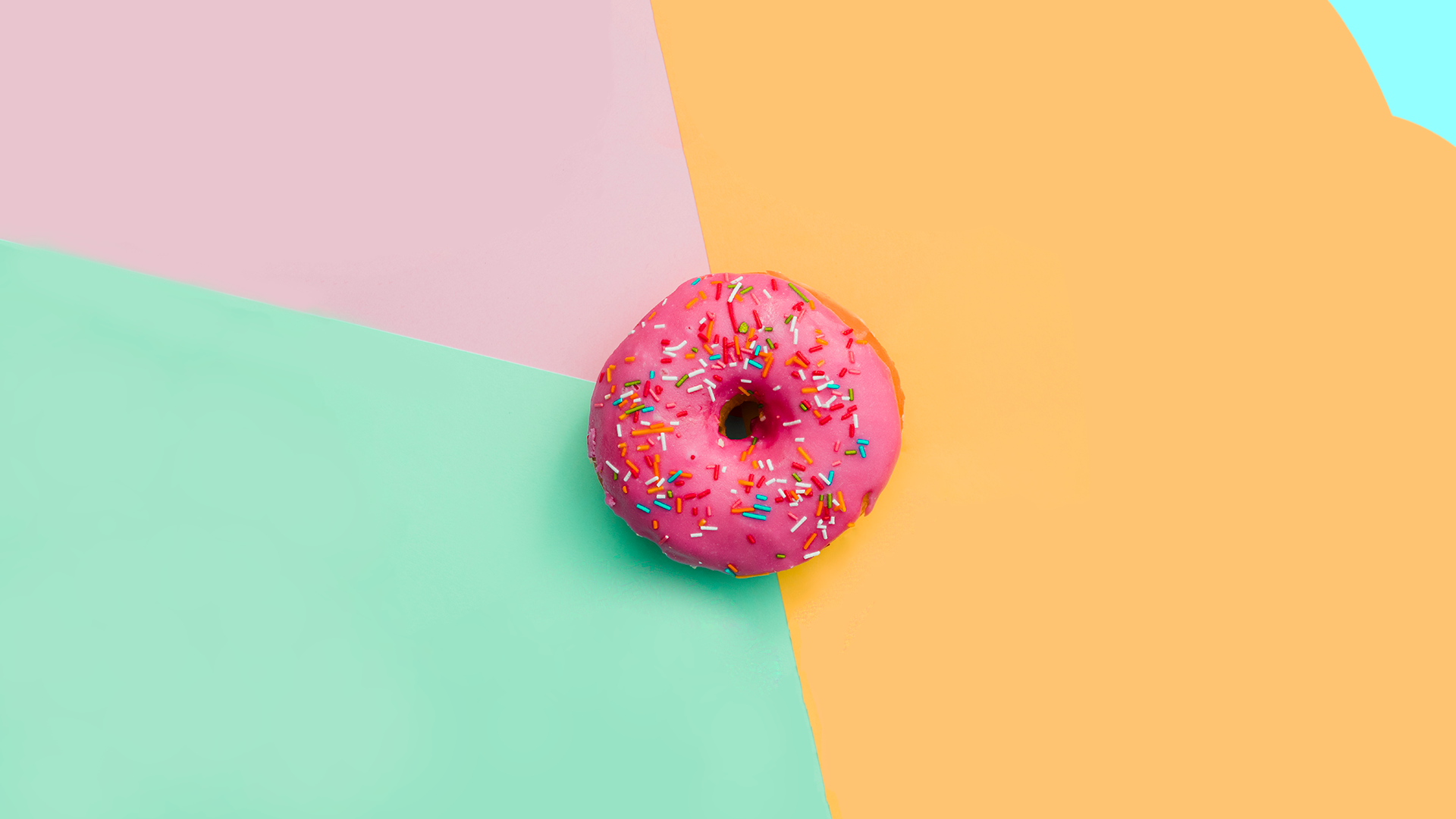 GREEN
PINK
WORD FAMILIES
Place these words in their respective box
Television
Transport
Floral
Flowerpot
Telephone
Portable
Export
Telepathy
Telegram
Portfolio
Florist
Flowery
FLOWER
CARRY
FAR
ROOT WORDS
Say all the words derived from the root word “deca”!Hint: all of them have something to do with the number ten
ROOT WORDS
Say all the words derived from the root word “deca”!Hint: all of them have something to do with the number ten
CORRECT THE SPELLING MISTAKES
Venus has a beautifull name and is the second planet from the Sun. Its terribly hot—even hoter than Mercury—and its atmosphere is extremly poisonous. Its the second-brightest natural object in the night skay after the Moon
REMEMBER!
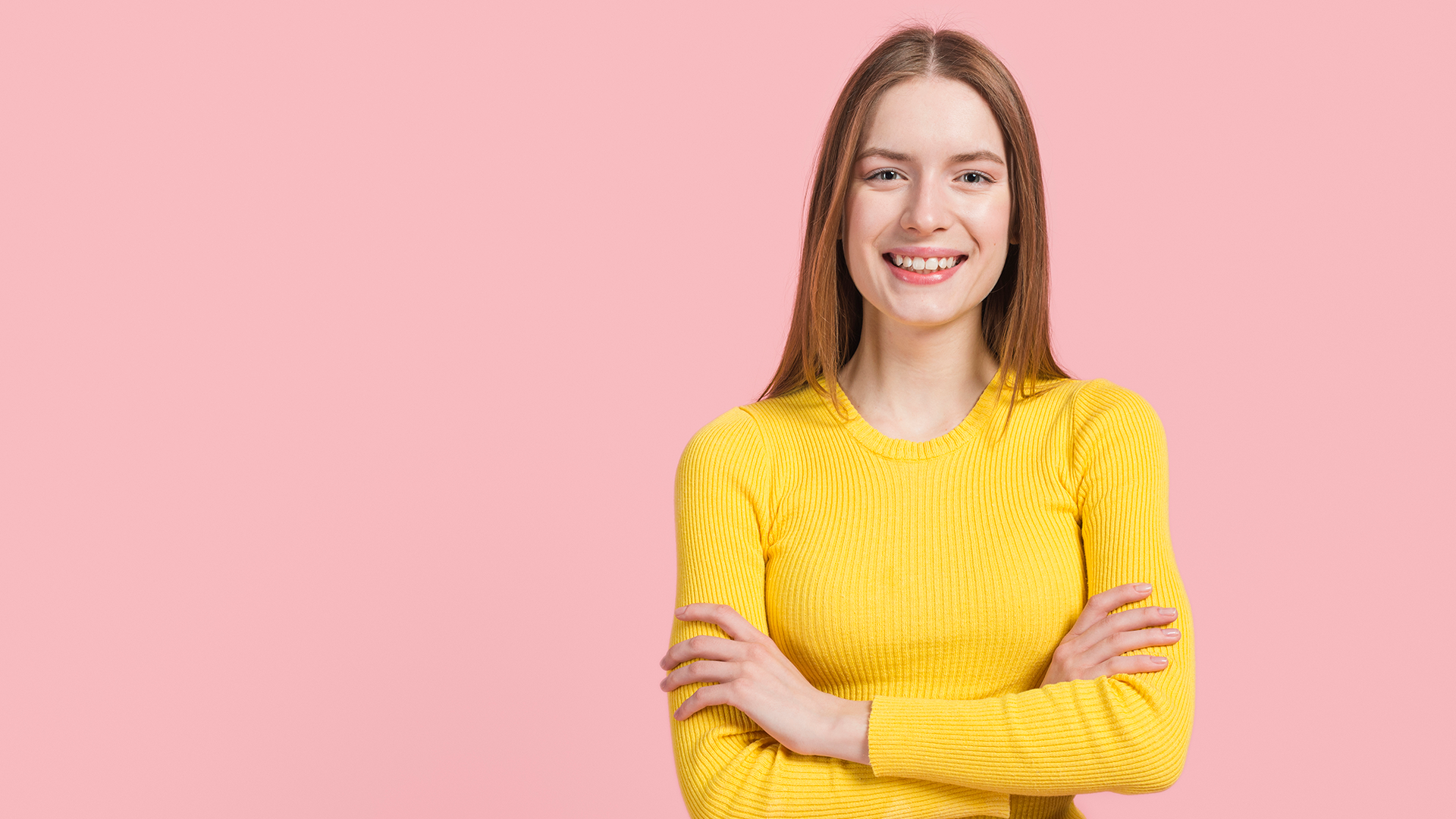 Mercury is the closest planet to the Sun and the smallest one in the Solar System—it’s only a bit larger than the Moon
THANKS
Do you have any questions?

youremail@greatppt.com 
+00  000 00000
yourcompany.com
ALTERNATIVE RESOURCES
Fonts & colors used
This presentation has been made using the following fonts:
Londrina Solid
(https://fonts.google.com/specimen/Londrina+Solid)

Barlow
(https://fonts.google.com/specimen/Barlow)
#524a83
#cef3ea
#add4ca
#51a8a2
#ffc9d3
#fb6783
#f54a7e
#ff8f71
#ffc68d
#67eee0
Use our editable graphic resources...
You can easily resize these resources without losing quality. To change the color, just ungroup the resource and click on the object you want to change. Then, click on the paint bucket and select the color you want. Group the resource again when you’re done.
FEBRUARY
JANUARY
MARCH
APRIL
PHASE 1
Task 1
FEBRUARY
MARCH
APRIL
MAY
JUNE
JANUARY
Task 2
PHASE 1
Task 1
Task 2
PHASE 2
Task 1
Task 2
...and our sets of editable icons
You can resize these icons without losing quality.
You can change the stroke and fill color; just select the icon and click on the paint bucket/pen.
In Google Slides, you can also use Flaticon’s extension, allowing you to customize and add even more icons.
Educational Icons
Medical Icons
Business Icons
Teamwork Icons
Help & Support Icons
Avatar Icons
Creative Process Icons
Performing Arts Icons
Nature Icons
SEO & Marketing Icons
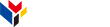 www.greatppt.com
Free Templates and Themes
Create beautiful presentations in minutes